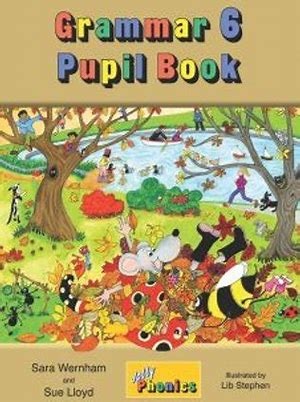 Jolly Grammar
6a-23
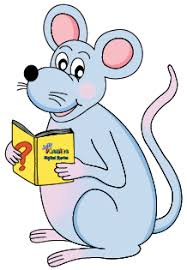 Let’s review.
gracious
infectious
noxious
religious
serious
obvious
dubious
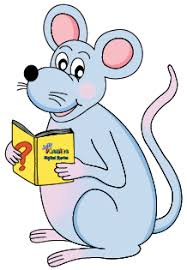 Spelling Point
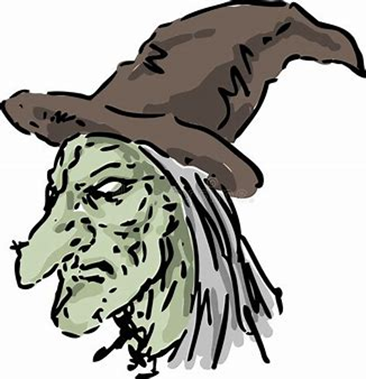 hideous
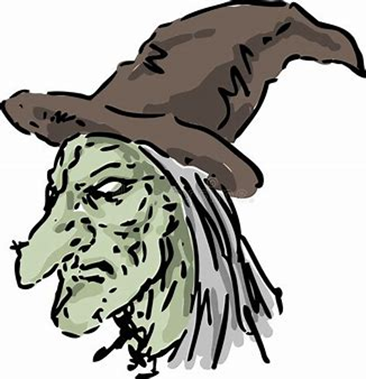 hideous


 gorgeous
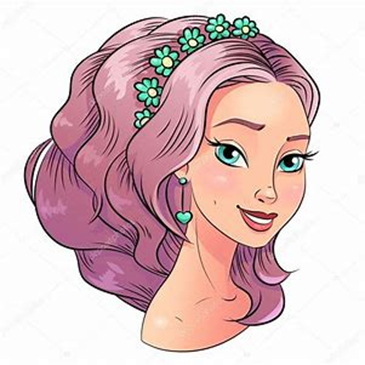 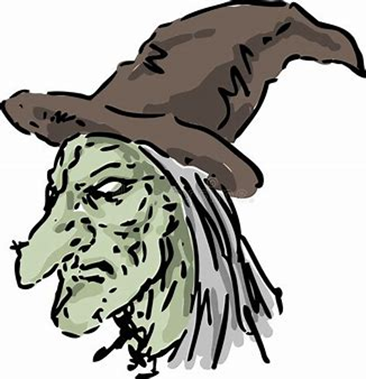 hideous


 gorgeous
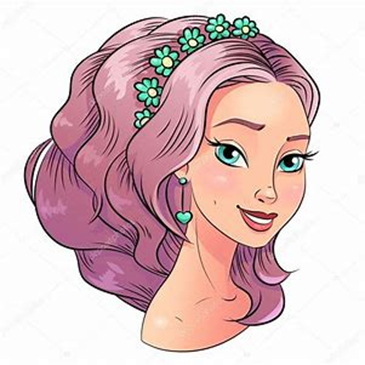 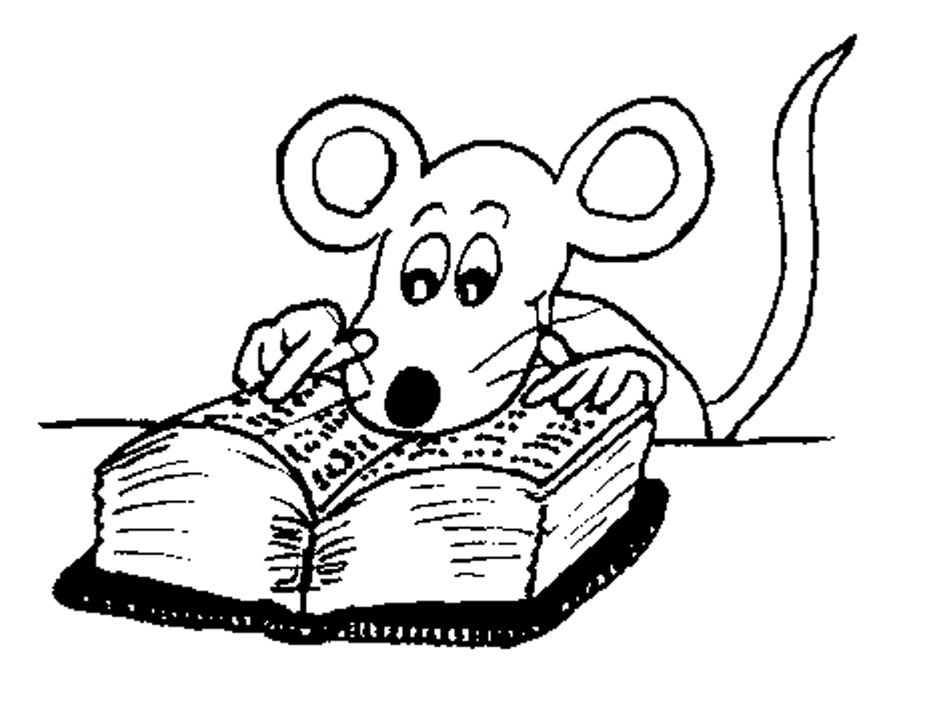 Spelling List
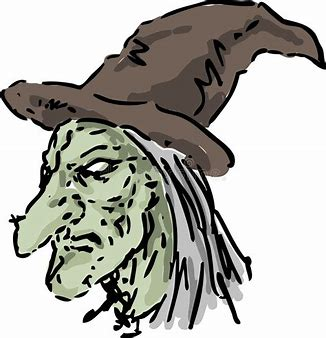 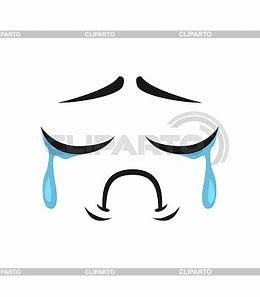 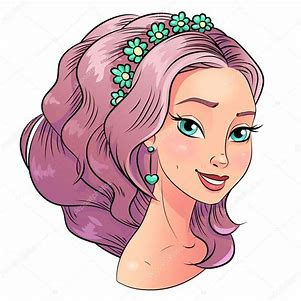 hideous      gorgeous       piteous
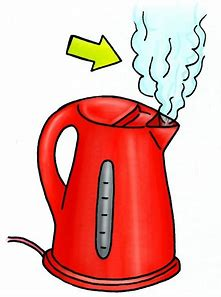 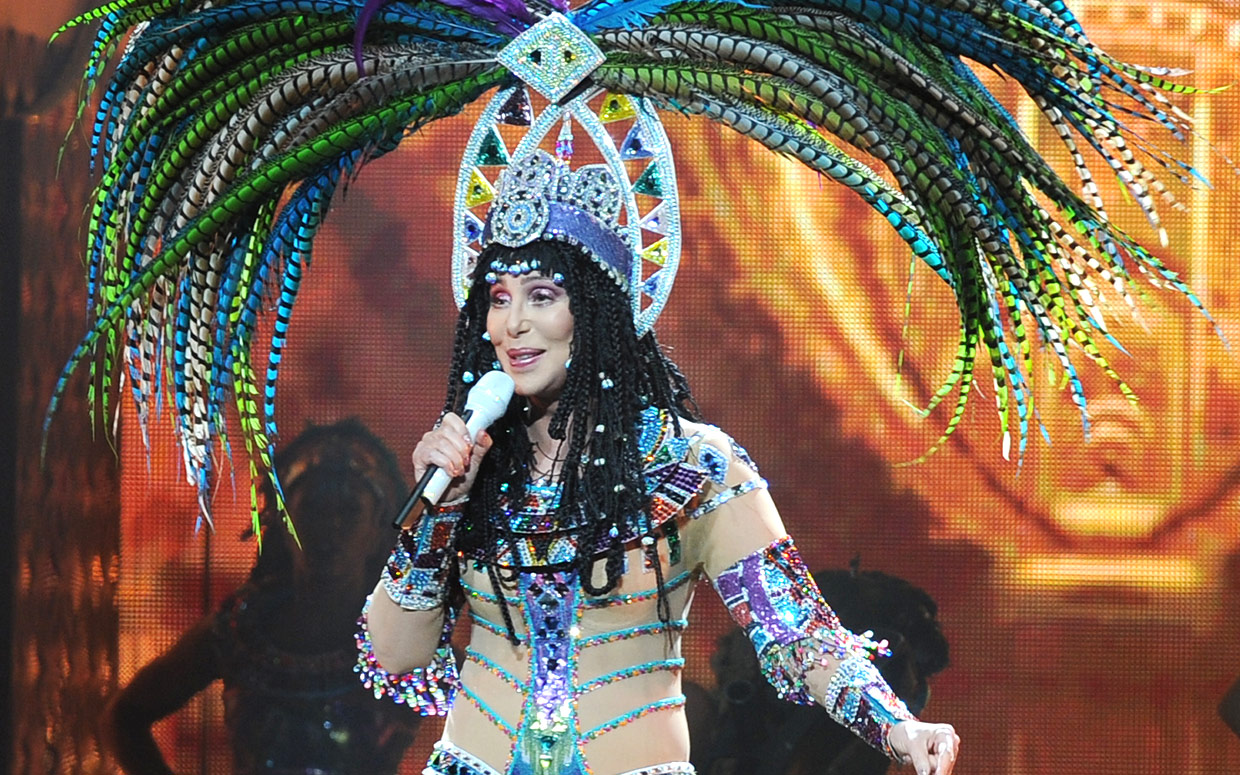 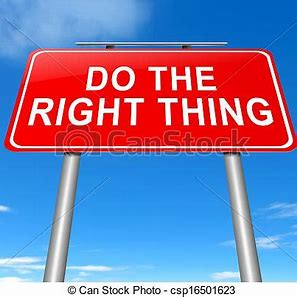 gaseous       righteous      outrageous
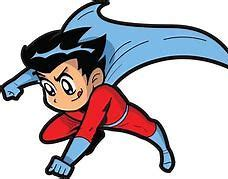 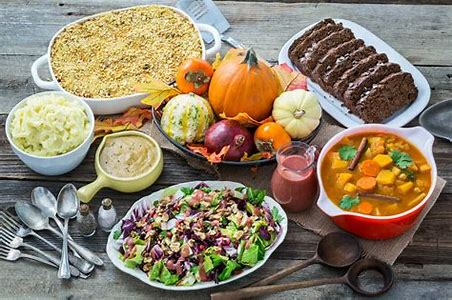 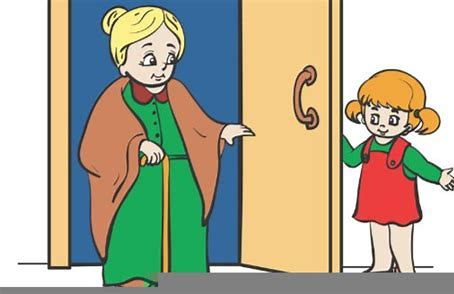 courageous     courteous         bounteous
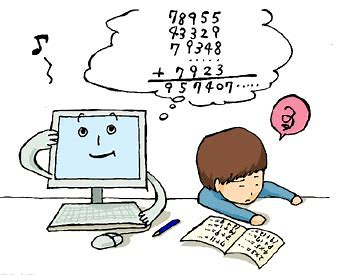 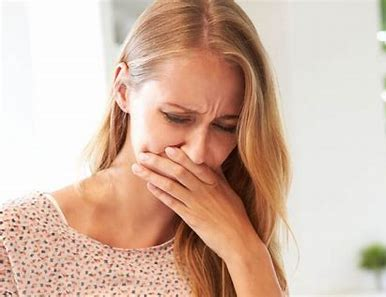 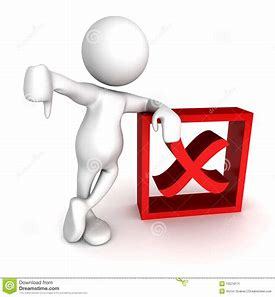 erroneous        nauseous      advantageous
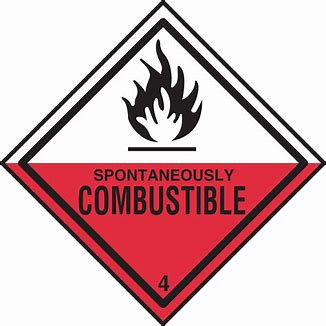 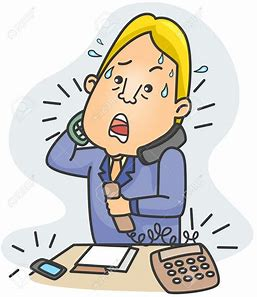 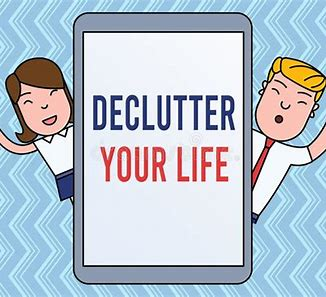 extraneous        simultaneous    spontaneous
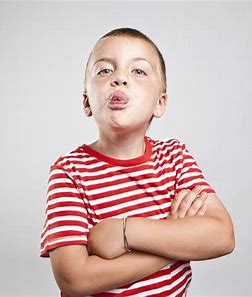 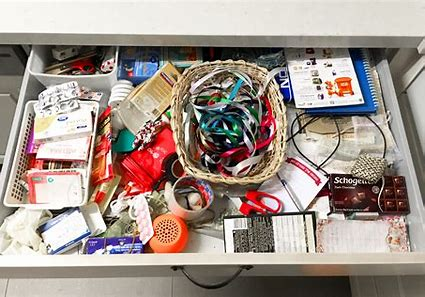 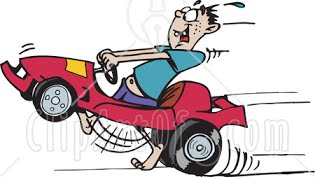 miscellaneous   instantaneous      discourteous
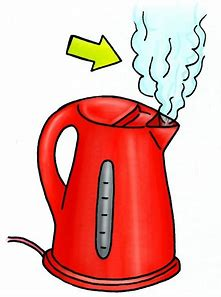 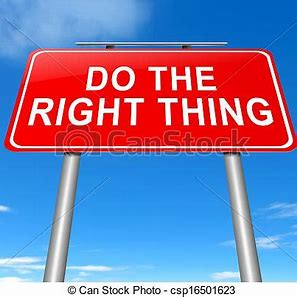 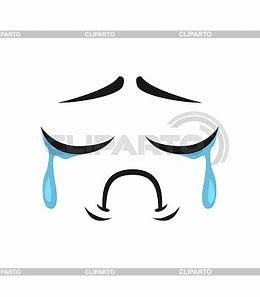 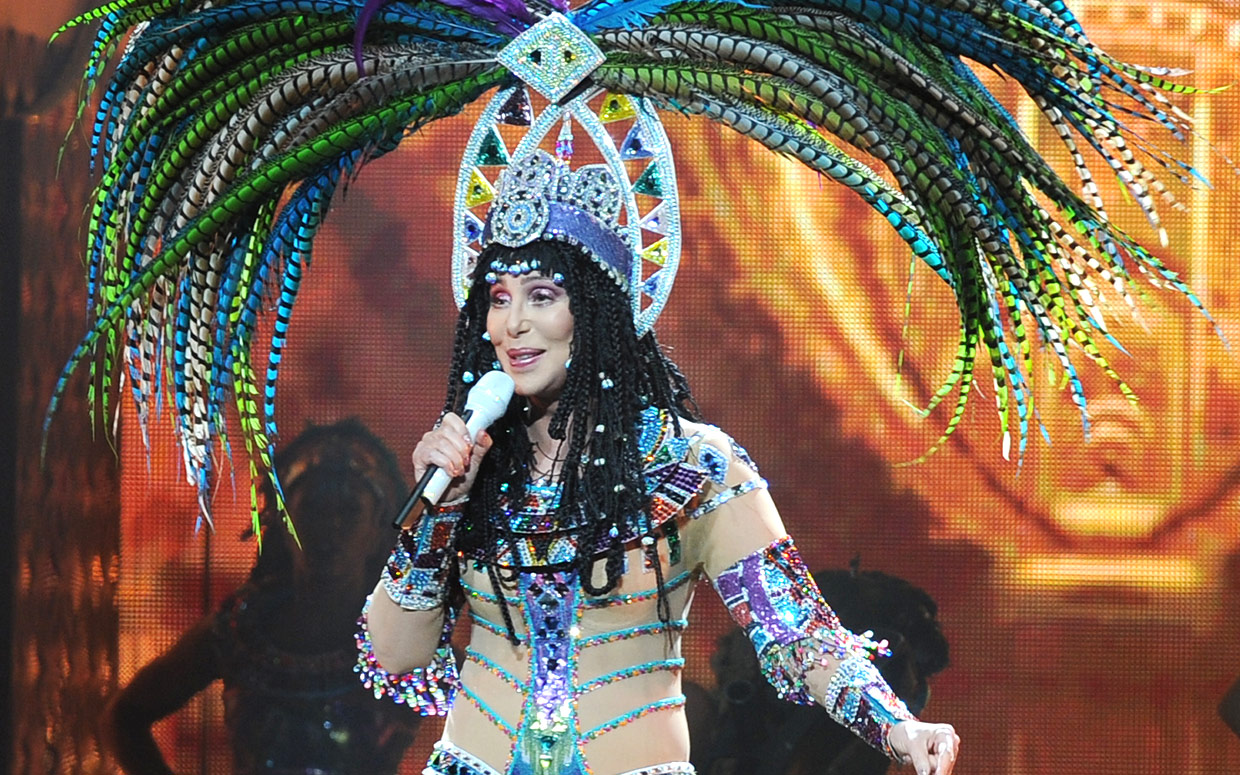 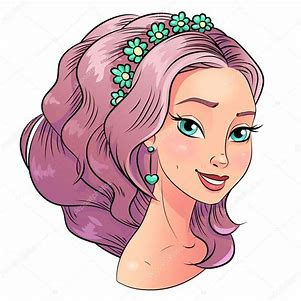 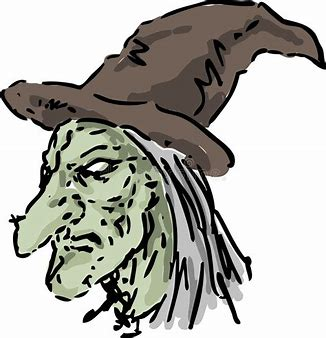 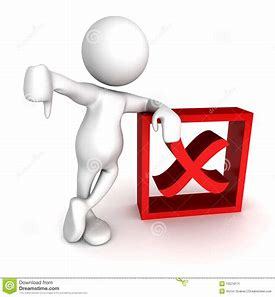 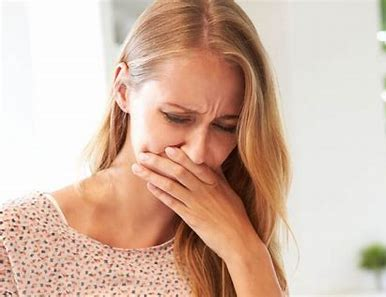 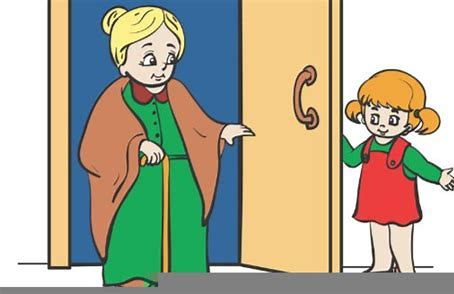 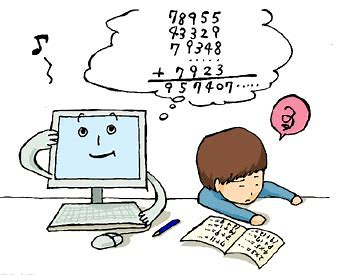 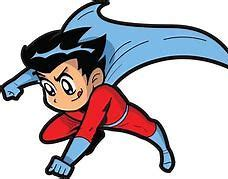 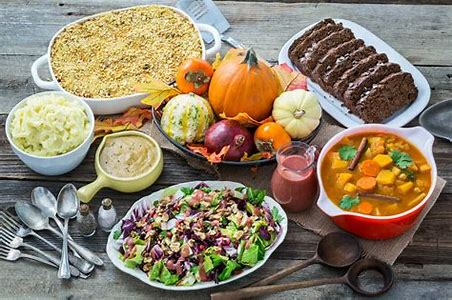 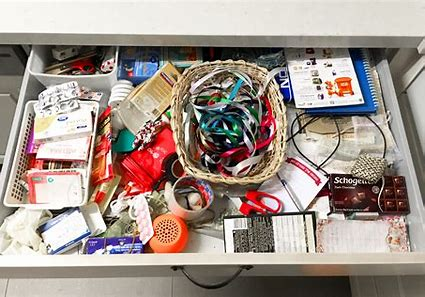 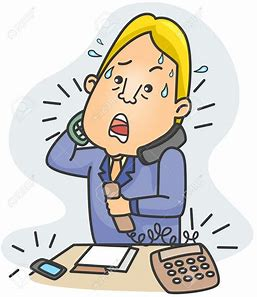 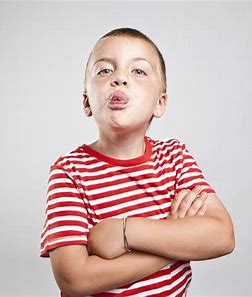 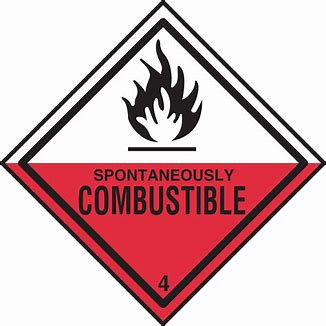 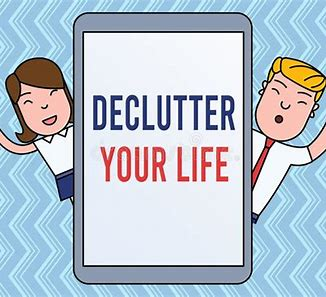 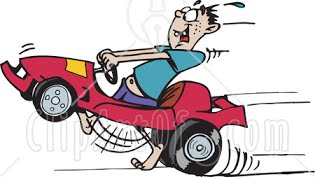 Activity Page

Spelling:
<-eous>
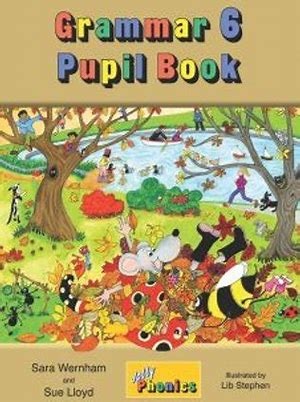 The outrageous heroes received their medals courteously.
Subject

 heroes


 
The outrageous
Verb

received




courteously
Object

medals



their
(action)
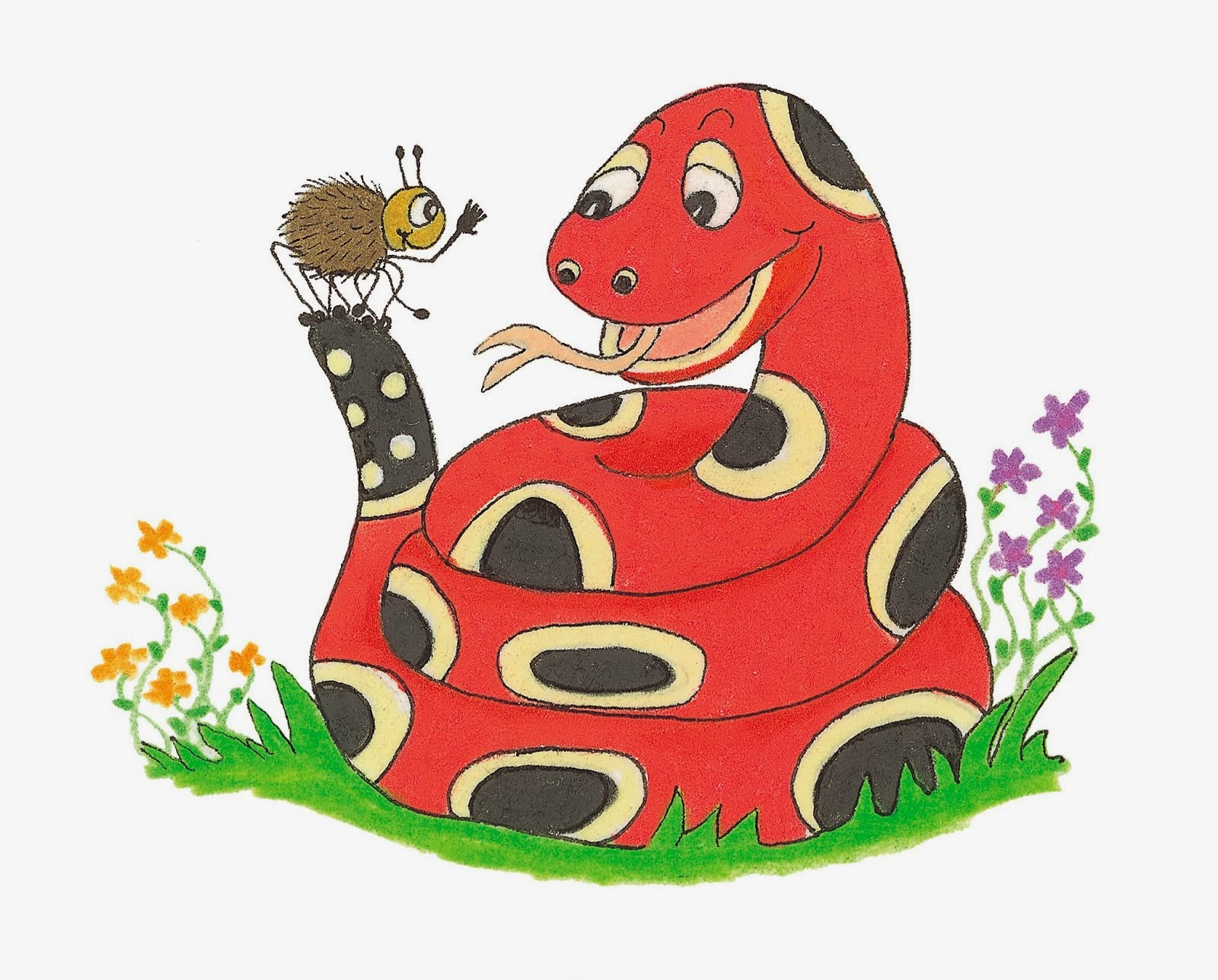 Dictation
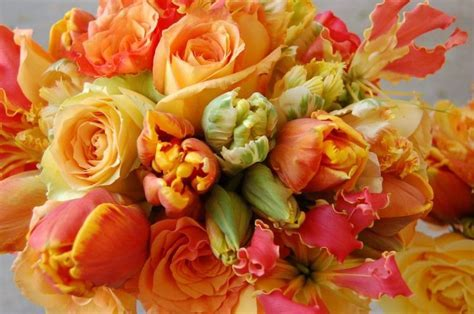 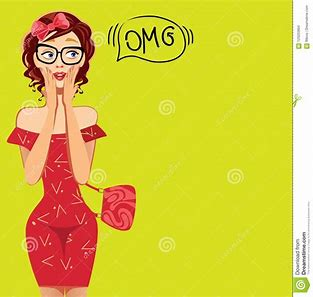 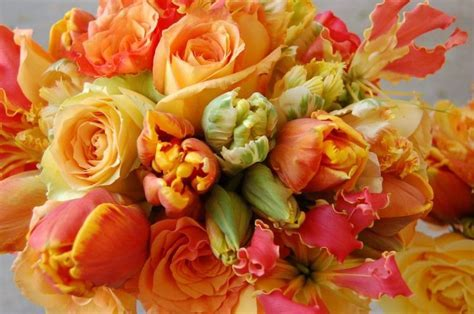 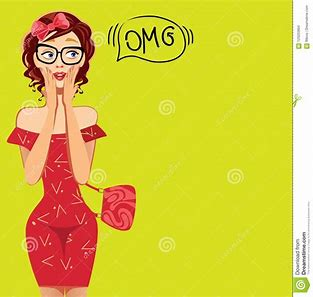 “What gorgeous flowers!” 
I exclaimed.
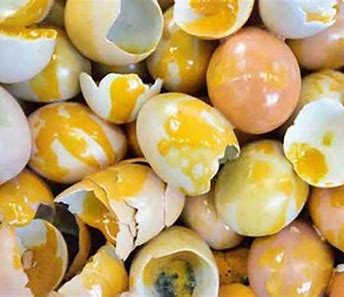 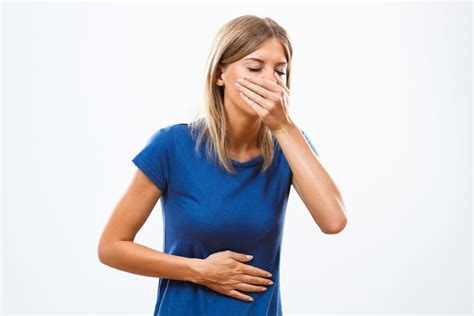 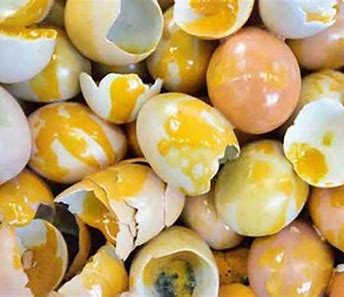 The smell of rotten eggs is nauseous.
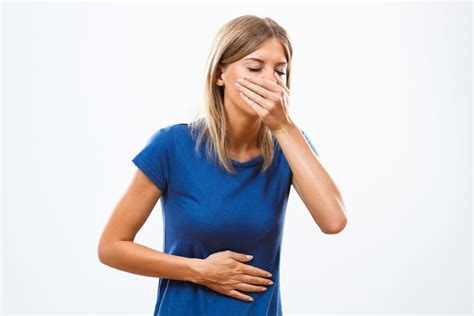 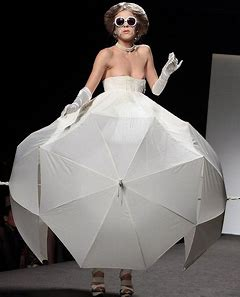 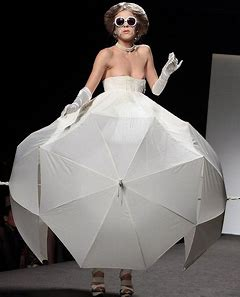 Do you think
it is an outrageous idea?
Assignment 

Learn Words in the List
Complete Sentence Wall
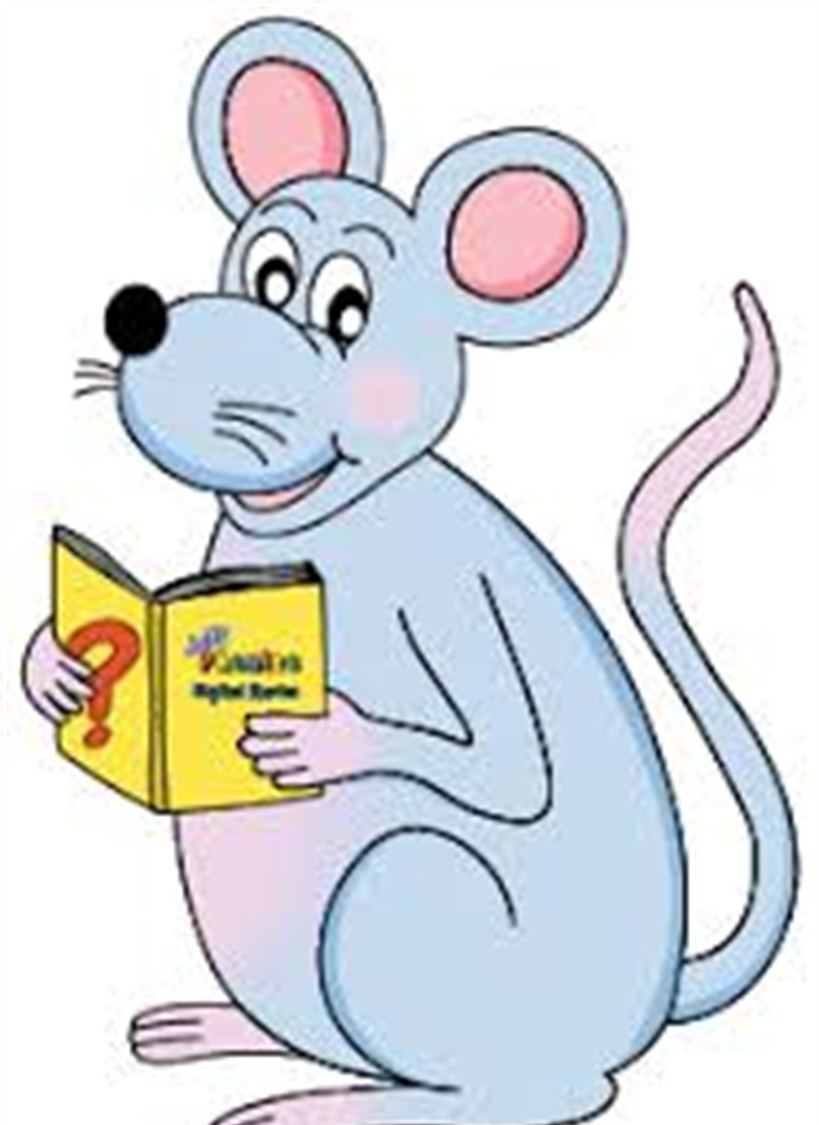 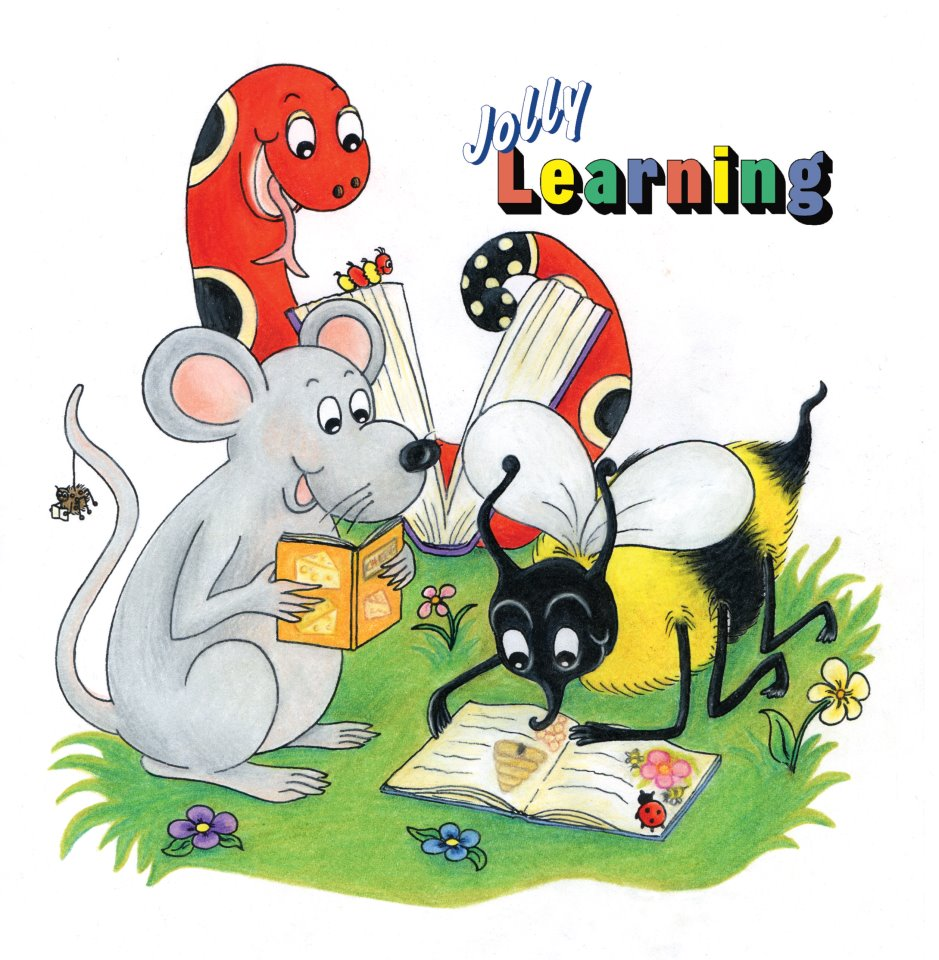 See you
 next time!